Customizable Packing List
Days:
Weather:
Destination:
Note:
Toiletries
Health / Medical
Shoes
Clothes Formal
Miscellaneous
Body Wash / Soap
Hair Brush / Comb
Makeup Kit
Hair Products
Cotton Buds
Night Guard
Deodorant
Tooth Brush
Dental Floss
Tissues / Wipes
Shaver Razor
Conditioner
Dresses
Pain Reliever
Transportation info
Travel Tickets
Driver License / ID
Face Wash
Glasses
Tooth Paste
Perfume / Cologne Gel
Shampoo
Feminine Products
Suits
Skirts
Dress Shirts
Ties
Pants
Blouses
House Keys
Snacks
Books / Magazines
Water Bottles
Travel Guide
First AID Kit
Socks
Robe
Underwear
Bras
Boxers
PJS / Sleepwear
Belts
Sun Glasses
Jewellery
Insect Repellent
Sanitizer
Sunscreen
Medications
Prescriptions
Vitamins
Itinerary
Hotel Reservation Info
Emergency Contacts
Frequent Flyer
Passport / Visa
Travel Insurance
Credit Cards
Cash
ATM / Debit Cards
Boots
Running Shoes
Slippers / Flip Flops
Casual Shoes
Dress Shoes
Sandals
Batteries
USB Sticks
Camera
Tablet / E-Reader
Cell Phone
Laptop
Headphones
Chargers
Converter
I PODs / Music Players
Swimsuit
Workout Clothes
Jeans
Shirts / T-Shirts
Shorts
Capris
Moisturizer / Body Lotion
Shaving Cream / Gel
Contact Lens / Case
Contact Lens Solution
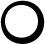 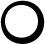 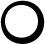 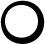 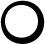 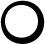 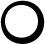 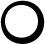 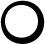 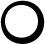 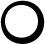 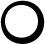 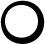 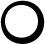 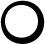 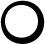 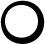 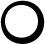 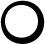 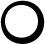 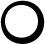 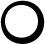 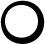 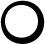 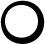 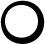 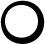 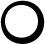 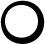 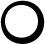 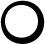 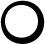 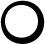 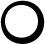 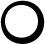 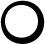 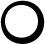 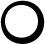 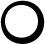 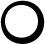 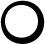 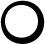 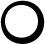 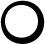 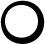 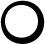 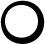 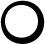 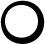 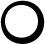 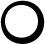 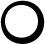 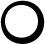 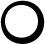 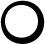 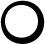 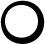 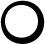 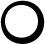 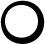 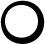 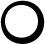 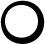 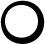 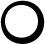 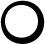 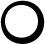 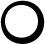 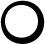 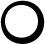 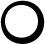 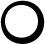 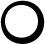 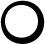 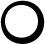 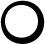 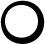 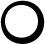 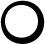 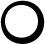 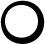 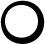 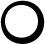 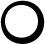 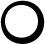 Gadgets
Documents
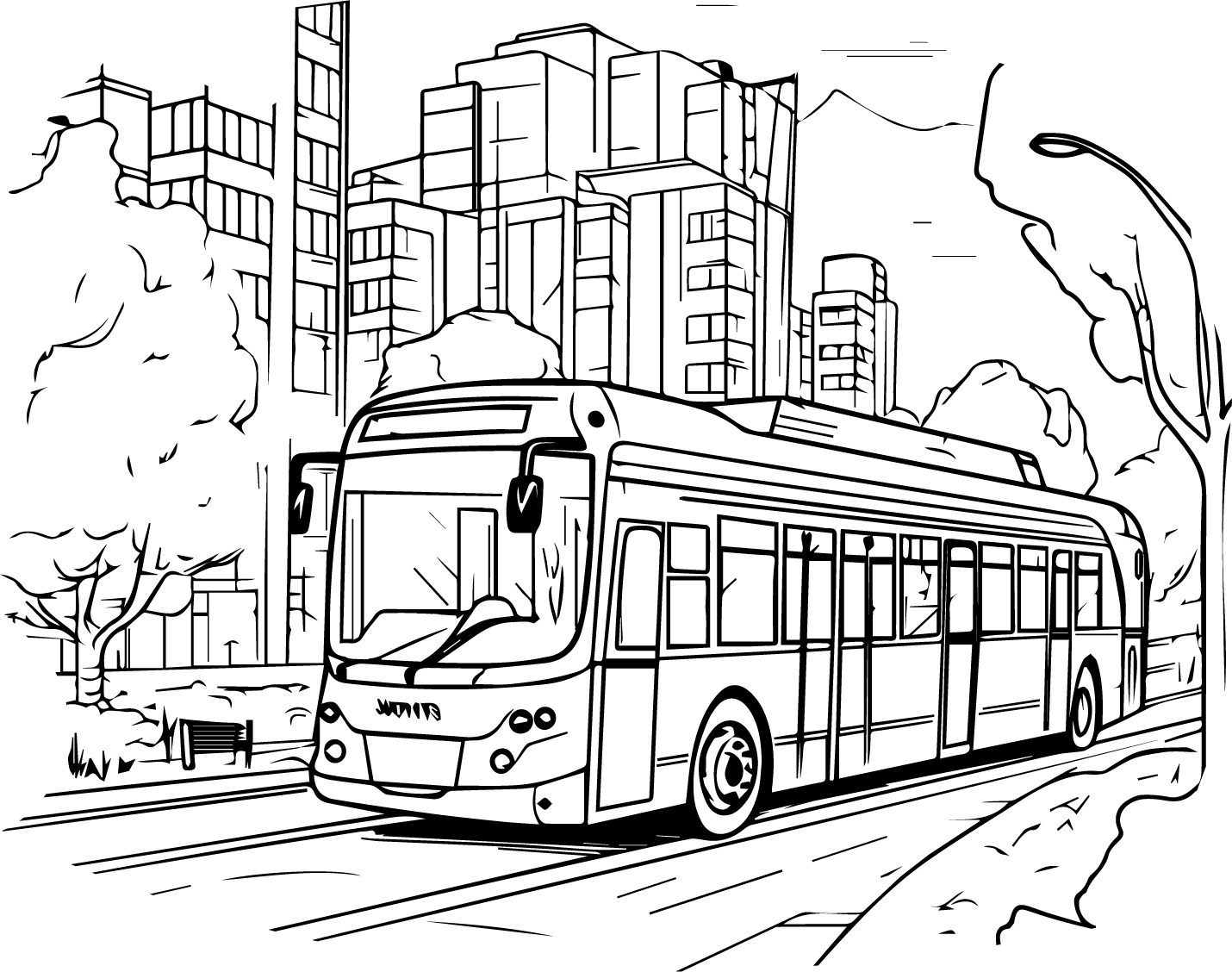 Clothes Essentials
Clothes Casual
Accessories
Financials